Corso di Studio in 
Scienze dell’Amministrazione, dell’Organizzazione e Consulenza del lavoro

Contabilità del lavoro
Modulo SECS-P/07 – 6 CFU
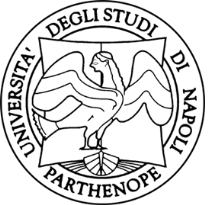 La riclassificazione e l’analisi per margini e indici dello Stato Patrimoniale
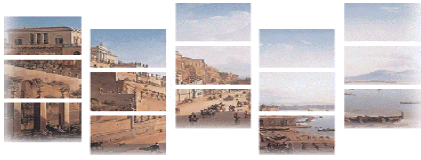 Sabrina Pisano
sabrina.pisano@uniparthenope.it
Dipartimento di Giurisprudenza – Università degli Studi di Napoli "Parthenope"
Contabilità del lavoro
Modulo SECS-P/07 – 6 CFU
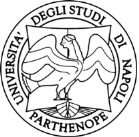 Argomenti
La riclassificazione dello Stato Patrimoniale
L’analisi per margini e indici dello Stato Patrimoniale
Dipartimento di Giurisprudenza – Università degli Studi di Napoli "Parthenope"
Contabilità del lavoro
Modulo SECS-P/07 – 6 CFU
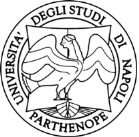 Riclassificazione dello Stato Patrimoniale
Dipartimento di Giurisprudenza – Università degli Studi di Napoli "Parthenope"
Contabilità del lavoro
Modulo SECS-P/07 – 6 CFU
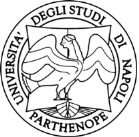 Lo stato patrimoniale civilistico: struttura
Macroclassi, contrassegnate con lettere maiuscole (A, B, C,...) sono gli aggregati di primo livello
Classi, contrassegnate con numeri romani (I, II, III, ...) sono gli aggregati in cui si scompongono le macroclassi
Voci, contraddistinte con numeri arabi, (1,2,3,...) sono le poste che compongono le classi
le singole voci si suddividono ulteriormente in Sottovoci, contraddistinte da lettere minuscole (a, b, c, ...)
Dipartimento di Giurisprudenza – Università degli Studi di Napoli "Parthenope"
Contabilità del lavoro
Modulo SECS-P/07 – 6 CFU
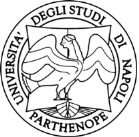 Esempio.....
Macroclassi
Classi
B - Immobilizzazioni
I    - Immobilizzazioni Immateriali
II  - Immobilizzazioni Materiali
III - Immobilizzazioni Finanziarie
Voci
1- Partecipazioni in
a – imprese controllate
b – imprese collegate
c – imprese controllanti
d – Altre imprese
Sottovoci
Dipartimento di Giurisprudenza – Università degli Studi di Napoli "Parthenope"
Contabilità del lavoro
Modulo SECS-P/07 – 6 CFU
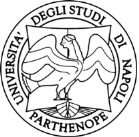 Schema sintetico di stato patrimoniale civilistico
PATRIMONIO NETTO
	I    Capitale
	II   Riserva da sovrapprezzo azioni
	III  Riserve di rivalutazione
	IV  Riserva legale
	V    Riserve statutarie 	
         VI  Altre riserve, distintamente indicate
	VII Riserva per operazioni di copertura dei flussi finanziari attesi
	VIII Utili (perdite) portati a nuovo
	IX    Utile (perdita) dell’esercizio
	X Riserva negativa per azioni proprie in portafoglio
FONDI PER RISCHI E ONERI
TRATTAMENTO DI FINE RAPPORTO DI LAVORO SUBORDINATO
DEBITI
RATEI E RISCONTI
CREDITI VS SOCI PER VERSAMENTI ANCORA DOVUTI
IMMOBILIZZAZIONI
	I     Immobilizzazioni immateriali
	II   Immobilizzazioni materiali
	III  Immobilizzazioni finanziarie
ATTIVO CIRCOLANTE
	I    Rimanenze
	II  Crediti
	III Attività finanziarie che non
	 costituiscono immobilizzazioni
	IV  Disponibilità liquide
RATEI E RISCONTI
Dipartimento di Giurisprudenza – Università degli Studi di Napoli "Parthenope"
Contabilità del lavoro
Modulo SECS-P/07 – 6 CFU
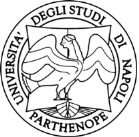 Lo stato patrimoniale civilistico: criteri
Le attività sono classificate secondo il criterio della destinazione in:
Attivo immobilizzato;
Attivo circolante.

Le passività sono classificate secondo la natura delle fonti in:
Mezzi propri;
Mezzi di terzi.
Dipartimento di Giurisprudenza – Università degli Studi di Napoli "Parthenope"
Contabilità del lavoro
Modulo SECS-P/07 – 6 CFU
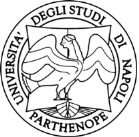 Eccezioni al criterio della destinazione
Per durevolmente si intende almeno oltre il termine
dell’esercizio successivo
Tuttavia:
I crediti di funzionamento
vanno sempre inseriti nell’Attivo Circolante

I crediti di finanziamento
vanno sempre inseriti tra le Immobilizzazioni
Dipartimento di Giurisprudenza – Università degli Studi di Napoli "Parthenope"
Contabilità del lavoro
Modulo SECS-P/07 – 6 CFU
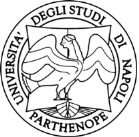 Eccezioni al criterio della destinazione
FINANZIARI
..........................
IMMOBILIZZAZIONI
...............................
III   IMMOBILIZZAZIONI FINANZIARIE
...................
CREDITI, con separata indicazione della parte esigibile 
entro l’esercizio successivo
...................


ATTIVO CIRCOLANTE
...............................
II  CREDITI, con separata indicazione della parte esigibile oltre l’esercizio successivo
COMMERCIALI
Dipartimento di Giurisprudenza – Università degli Studi di Napoli "Parthenope"
Contabilità del lavoro
Modulo SECS-P/07 – 6 CFU
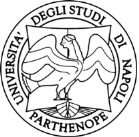 La riclassificazione dello SP secondo il criterio finanziario
Pone l’accento sulla scadenza dell’investimento e del finanziamento
Le attività sono riclassificate in:
Attivo fisso netto
Attivo a breve
Le passività sono riclassificate in:
Mezzi propri
Passivo a medio/lungo termine
Passivo a breve
10
Dipartimento di Giurisprudenza – Università degli Studi di Napoli "Parthenope"
Contabilità del lavoro
Modulo SECS-P/07 – 6 CFU
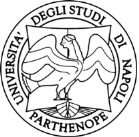 Lo SP riclassificato secondo il criterio finanziario
11
Dipartimento di Giurisprudenza – Università degli Studi di Napoli "Parthenope"
Contabilità del lavoro
Modulo SECS-P/07 – 6 CFU
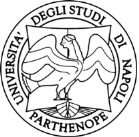 Ulteriori scomposizioni delle attività
Attivo a breve



Attivo fisso netto
12
Dipartimento di Giurisprudenza – Università degli Studi di Napoli "Parthenope"
Contabilità del lavoro
Modulo SECS-P/07 – 6 CFU
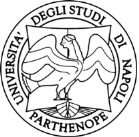 Ulteriori scomposizioni delle passività
Passivo a breve



Passivo a medio/lungo termine e mezzi propri
13
Dipartimento di Giurisprudenza – Università degli Studi di Napoli "Parthenope"
Contabilità del lavoro
Modulo SECS-P/07 – 6 CFU
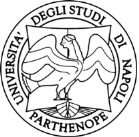 Lo SP riclassificato secondo il criterio finanziario
14
Dipartimento di Giurisprudenza – Università degli Studi di Napoli "Parthenope"
Contabilità del lavoro
Modulo SECS-P/07 – 6 CFU
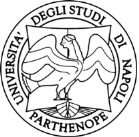 Dallo SP civilistico allo SP riclassificato secondo il criterio finanziario
15
Dipartimento di Giurisprudenza – Università degli Studi di Napoli "Parthenope"
Contabilità del lavoro
Modulo SECS-P/07 – 6 CFU
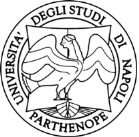 Dallo SP civilistico allo SP riclassificato secondo il criterio finanziario (II)
16
Dipartimento di Giurisprudenza – Università degli Studi di Napoli "Parthenope"
Contabilità del lavoro
Modulo SECS-P/07 – 6 CFU
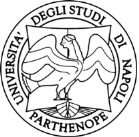 Dallo SP civilistico allo SP riclassificato secondo il criterio finanziario (III)
17
Dipartimento di Giurisprudenza – Università degli Studi di Napoli "Parthenope"
Contabilità del lavoro
Modulo SECS-P/07 – 6 CFU
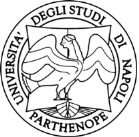 Dallo SP civilistico allo SP riclassificato secondo il criterio finanziario (IV)
18
Dipartimento di Giurisprudenza – Università degli Studi di Napoli "Parthenope"
Contabilità del lavoro
Modulo SECS-P/07 – 6 CFU
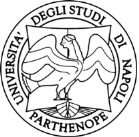 Dallo SP civilistico allo SP riclassificato secondo il criterio finanziario (V)
19
Dipartimento di Giurisprudenza – Università degli Studi di Napoli "Parthenope"
Contabilità del lavoro
Modulo SECS-P/07 – 6 CFU
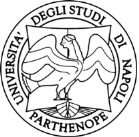 Dallo SP civilistico allo SP riclassificato secondo il criterio finanziario (VI)
20
Dipartimento di Giurisprudenza – Università degli Studi di Napoli "Parthenope"
Contabilità del lavoro
Modulo SECS-P/07 – 6 CFU
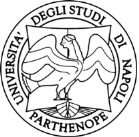 Dallo SP civilistico allo SP riclassificato secondo il criterio finanziario (VII)
21
Dipartimento di Giurisprudenza – Università degli Studi di Napoli "Parthenope"
Contabilità del lavoro
Modulo SECS-P/07 – 6 CFU
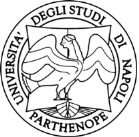 Dallo SP civilistico allo SP riclassificato secondo il criterio finanziario (VIII)
22
Dipartimento di Giurisprudenza – Università degli Studi di Napoli "Parthenope"
Contabilità del lavoro
Modulo SECS-P/07 – 6 CFU
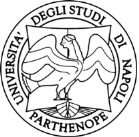 Dallo SP civilistico allo SP riclassificato secondo il criterio finanziario (IX)
23
Dipartimento di Giurisprudenza – Università degli Studi di Napoli "Parthenope"
Contabilità del lavoro
Modulo SECS-P/07 – 6 CFU
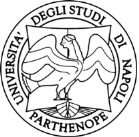 Dallo SP civilistico allo SP riclassificato secondo il criterio finanziario (X)
24
Dipartimento di Giurisprudenza – Università degli Studi di Napoli "Parthenope"
Contabilità del lavoro
Modulo SECS-P/07 – 6 CFU
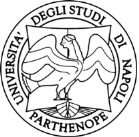 Dallo SP civilistico allo SP riclassificato secondo il criterio finanziario (XI)
25
Dipartimento di Giurisprudenza – Università degli Studi di Napoli "Parthenope"
Contabilità del lavoro
Modulo SECS-P/07 – 6 CFU
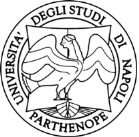 Dallo SP civilistico allo SP riclassificato secondo il criterio finanziario (XII)
26
Dipartimento di Giurisprudenza – Università degli Studi di Napoli "Parthenope"
Contabilità del lavoro
Modulo SECS-P/07 – 6 CFU
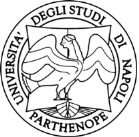 Dallo SP civilistico allo SP riclassificato secondo il criterio finanziario (XIII)
27
Dipartimento di Giurisprudenza – Università degli Studi di Napoli "Parthenope"
Contabilità del lavoro
Modulo SECS-P/07 – 6 CFU
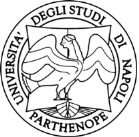 Analisi per margini e per indici dello stato patrimoniale
Dipartimento di Giurisprudenza – Università degli Studi di Napoli "Parthenope"
Contabilità del lavoro
Modulo SECS-P/07 – 6 CFU
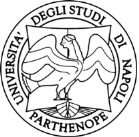 Analisi per margini dello SP
L’analisi per margini o di struttura (statica, ma anche dinamica in ipotesi di confronto nel tempo fra margini di una stessa azienda) contrappone raggruppamenti di voci dell’attivo e del passivo dello SP riclassificato


Informazioni sulla struttura delle fonti e degli impieghi in un determinato istante
Dipartimento di Giurisprudenza – Università degli Studi di Napoli "Parthenope"
Contabilità del lavoro
Modulo SECS-P/07 – 6 CFU
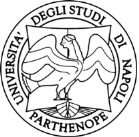 Margine di struttura
Margine di struttura = Mezzi propri – Attivo fisso netto 

MS = MP – AFN

Indica se i mezzi propri sono in grado di coprire il fabbisogno durevole (attivo fisso netto)
Situazione ottimale
MS > 0
MS < 0
Dipartimento di Giurisprudenza – Università degli Studi di Napoli "Parthenope"
Contabilità del lavoro
Modulo SECS-P/07 – 6 CFU
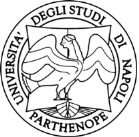 Capitale circolante netto
Capitale circolante netto = Attivo a breve – Passivo a breve

CCN = AB – PB = (Dis + LD + LI) – PB

Il CCN è la parte delle attività a breve finanziata dalle fonti durevoli
L’azienda sta finanziando con fonti a breve attività fisse nette.
E’ esposta a rischi di natura finanziaria.
E’ sintomo di squilibrio della situazione patrimoniale-finanziaria.
CCN < 0
Dipartimento di Giurisprudenza – Università degli Studi di Napoli "Parthenope"
Contabilità del lavoro
Modulo SECS-P/07 – 6 CFU
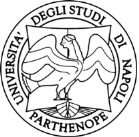 Margine di tesoreria
Margine di tesoreria = Attivo a breve (senza disponibilità) – Passivo a breve

MT = (LD + LI) - PB
MT > 0
L’azienda è in zona di rischio finanziario:  ad una richiesta di rimborso immediato dei debiti, non potrebbe farvi fronte
coi mezzi monetari ordinari disponibili.
MT < 0
Dipartimento di Giurisprudenza – Università degli Studi di Napoli "Parthenope"
Contabilità del lavoro
Modulo SECS-P/07 – 6 CFU
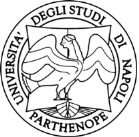 Analisi per margini dello SP
MS (-)
CCN (+)
MT (+)
Dipartimento di Giurisprudenza – Università degli Studi di Napoli "Parthenope"
Contabilità del lavoro
Modulo SECS-P/07 – 6 CFU
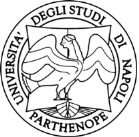 Collegamento tra MS e CCN
CCN > 0
MS > 0
CCN > 0
MS < 0
CCN < 0
MS < 0
CCN < 0
MS > 0
Impossibile!
Dipartimento di Giurisprudenza – Università degli Studi di Napoli "Parthenope"
Contabilità del lavoro
Modulo SECS-P/07 – 6 CFU
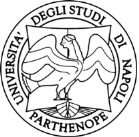 Collegamento tra MS e CCN (2)
Positivo
MS
Negativo
Dipartimento di Giurisprudenza – Università degli Studi di Napoli "Parthenope"
Contabilità del lavoro
Modulo SECS-P/07 – 6 CFU
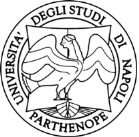 Analisi per indici
L’analisi per indici fornisce informazioni su:

Solidità (capacità di perdurare nel tempo, adattandosi alle mutevoli condizioni interne/esterne);
Liquidità (capacità di far fronte tempestivamente ed economicamente ai propri impegni);
Sviluppo (capacità di crescere ad un tasso sostenibile, senza compromettere la solidità).
Dipartimento di Giurisprudenza – Università degli Studi di Napoli "Parthenope"
Contabilità del lavoro
Modulo SECS-P/07 – 6 CFU
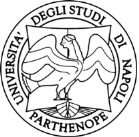 Solidità/Liquidità
La solidità dipende dai seguenti due fattori:
Grado di elasticità degli investimenti;
Grado di indipendenza dell’azienda dai terzi.

La liquidità, invece, dipende da:
Una corretta struttura finanziaria (struttura fonti/impieghi);
Un veloce ritorno del capitale investito.
Dipartimento di Giurisprudenza – Università degli Studi di Napoli "Parthenope"
Contabilità del lavoro
Modulo SECS-P/07 – 6 CFU
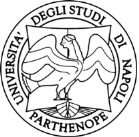 Rapporti di composizione
Rapporto di composizione dell’attivo:
        AFN + AB =1                     AFN  + Dis+LD+LI = 1
CI     CI                             CI             CI


Rapporto di composizione del passivo:
MP+PML +  PB   =1                MP  + PML+PB =1                
FF        FF                       FF           FF
Dipartimento di Giurisprudenza – Università degli Studi di Napoli "Parthenope"
Contabilità del lavoro
Modulo SECS-P/07 – 6 CFU
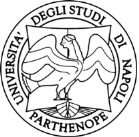 Grado di elasticità degli investimenti
AFN
 CI
AB
 CI
+
=
1
rigidità
flessibilità
L’entità dei rapporti
è funzione delle peculiarità
del settore
Dipartimento di Giurisprudenza – Università degli Studi di Napoli "Parthenope"
Contabilità del lavoro
Modulo SECS-P/07 – 6 CFU
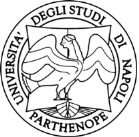 Grado di indipendenza finanziaria
Più è elevato il primo rapporto
minore è il rischio finanziario 
per l’azienda
MP+PML
       FF
PB
 FF
+
=
1
PML+PB
   FF
MP
  FF
1
+
=
Più è elevato il primo rapporto
migliore è la condizione dell’azienda 
che copre coi mezzi propri la
maggior parte delle attività
Dipartimento di Giurisprudenza – Università degli Studi di Napoli "Parthenope"
Contabilità del lavoro
Modulo SECS-P/07 – 6 CFU
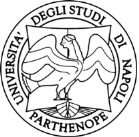 Indici di solidità
Rapporto di indebitamento:
Mezzi di terzi
Mezzi propri

Composizione dell’indebitamento:
Passivo a ML
Mezzi di terzi

Passività esplicitamente onerose
          Mezzi di terzi
Dipartimento di Giurisprudenza – Università degli Studi di Napoli "Parthenope"
Contabilità del lavoro
Modulo SECS-P/07 – 6 CFU
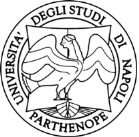 Indici di solidità (2)
Grado di copertura dell’attivo fisso netto con fonti durevoli:
MP+PML
    AFN

Grado di copertura dell’attivo fisso netto con mezzi propri:
  MP  
 AFN
Dipartimento di Giurisprudenza – Università degli Studi di Napoli "Parthenope"
MP
MP
MP
AFN
AFN
AFN
Contabilità del lavoro
Modulo SECS-P/07 – 6 CFU
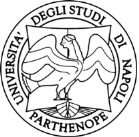 Grado di copertura delle immobilizzazioni con mezzi propri
MS = MP - AFN
Indice di copertura delle immobilizzazioni 
con i mezzi propri
MS > 0
> 1
Indicatore di solidità finanziario-patrimoniale
MS < 0
0 <
< 1
Dipartimento di Giurisprudenza – Università degli Studi di Napoli "Parthenope"
Contabilità del lavoro
Modulo SECS-P/07 – 6 CFU
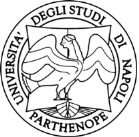 Indici di solidità (3)
Grado di ammortamento:
Fondo ammortamento
Immobilizzazioni lorde

Tasso di ammortamento:
Quota ammortamento
Immobilizzazioni lorde

Durata media delle immobilizzazioni:
Immobilizzazioni lorde
Quota ammortamento
Dipartimento di Giurisprudenza – Università degli Studi di Napoli "Parthenope"
Contabilità del lavoro
Modulo SECS-P/07 – 6 CFU
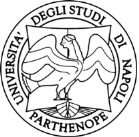 Indici di solidità (4)
Età media delle immobilizzazioni:
Fondo ammortamento
Quota ammortamento

Durata residua delle immobilizzazioni:
Immobilizzazioni nette
Quota ammortamento

Tasso di autofinanziamento:
Reddito netto – Dividendi
          Mezzi propri
Dipartimento di Giurisprudenza – Università degli Studi di Napoli "Parthenope"
Contabilità del lavoro
Modulo SECS-P/07 – 6 CFU
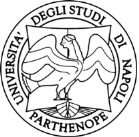 Indici di liquidità
Indice di liquidità primaria:
LI + LD                      
   PB


Indice di liquidità secondaria:
  AB				Dis + LI + LD 
PB					PB
Dipartimento di Giurisprudenza – Università degli Studi di Napoli "Parthenope"
LD+LI
LD+LI
LD+LI
PB
PB
PB
LD+LI
PB
Contabilità del lavoro
Modulo SECS-P/07 – 6 CFU
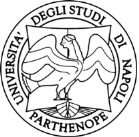 Indice di liquidità primaria
MT = (LD + LI) - PB
Indice di liquidità primaria
o quoziente di tesoreria
MT > 0
> 1
empirico
1
MT < 0
< 1
0 <
Dipartimento di Giurisprudenza – Università degli Studi di Napoli "Parthenope"
Dis+LD+LI
Dis+LD+LI
Dis+LD+LI
PB
PB
PB
Dis+LD+LI
PB
Contabilità del lavoro
Modulo SECS-P/07 – 6 CFU
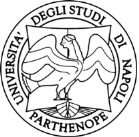 Indice di liquidità secondaria
CCN = (Dis+LD+LI) - PB
Indice di disponibilità
 o liquidità corrente o liquidità secondaria
CCN > 0
> 1
empirico
1,5 <
< 2
CCN < 0
< 1
0 <
Dipartimento di Giurisprudenza – Università degli Studi di Napoli "Parthenope"
Contabilità del lavoro
Modulo SECS-P/07 – 6 CFU
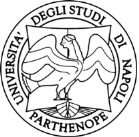 Lo sviluppo strutturale
Tasso di variazione del capitale investito:
Capitale investito finale – Capitale investito iniziale
	Capitale investito iniziale

Tasso di variazione dell’attivo fisso netto:
Attivo fisso netto finale – Attivo fisso netto iniziale
	Attivo fisso netto iniziale

Tasso di variazione dell’attivo a breve:
Attivo a breve finale – Attivo a breve iniziale
	Attivo a breve iniziale
Dipartimento di Giurisprudenza – Università degli Studi di Napoli "Parthenope"
Contabilità del lavoro
Modulo SECS-P/07 – 6 CFU
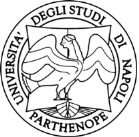 Lo sviluppo strutturale (2)
Tasso di variazione dei mezzi propri:
Mezzi propri finali – Mezzi propri iniziali
		Mezzi propri iniziali

Tasso di variazione dei mezzi di terzi:
Mezzi di terzi finali – Mezzi di terzi iniziali
		Mezzi di terzi iniziali

∆CI% = ∆MT% = ∆MP%
Se tale relazione viene rispettata, il rapporto di indebitamento resta costante
Dipartimento di Giurisprudenza – Università degli Studi di Napoli "Parthenope"